Lunch and Learn  April 2, 2019Work Based Assessments
Wendy Clark
Program Coordinator, Adult Nephrology Program
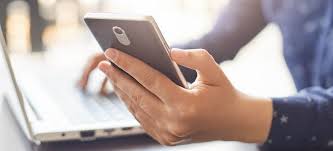 Jotform App
Program entered a soft launch one year prior to going live, in July 2017
Initial WBA  platform tool:  Jot Form
Mobile App which collected EPAs 
Functionality to add new evaluators such as interprofessionals
Option to provide professionalism feedback to Competence Committee  that is not associated with an EPA
Platform Selection
Program entered live phase of CBD in July 2018 with both PGY4 and PGY5 cohorts
To ensure accreditation standards were met the Competence Committee considered two platforms:
McMaps, locally developed 
Mainport, Royal College
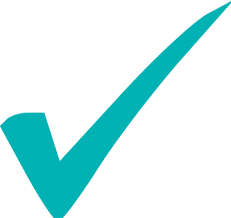 Mainport Dashboard
Resident Profile
Bar graph representation of EPA observations
Navigation tabs
Program Learning Plan
Supporting Documentation
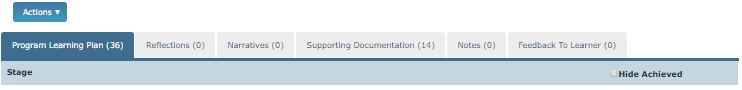 C19 EPA is multisource feedback, tool currently not available in Mainport – Jotform used and uploaded as PDF
Files arranged by date to ensure most current information is at top of list for review
File Review
Standardized process for file review developed
 Checklist identifies EPAs to be reviewed
File reviewer identifies these EPAs as either achieved or needing further assessments completed
Following CCC meeting this information is approved at the RPC, I then update Mainport with EPAs with designation “achieved” 
This allows the learner to see progress and track next steps
Any Questions?